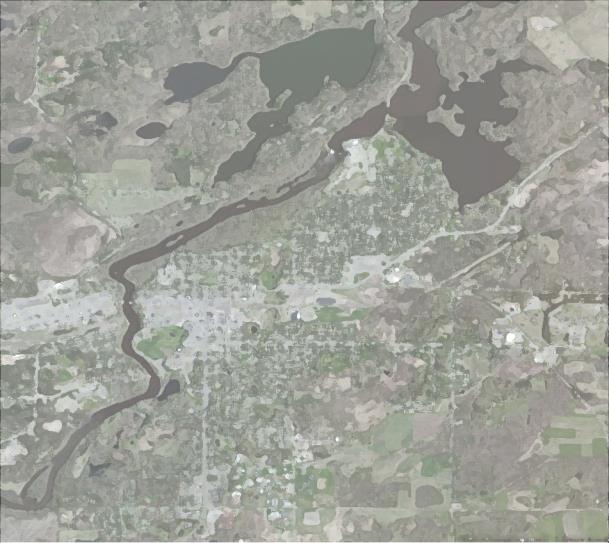 Mississippi River Partnership Plan
     for the City of Brainerd
Background & Overview
Mississippi Riverfront Vision Plan
Background & Overview
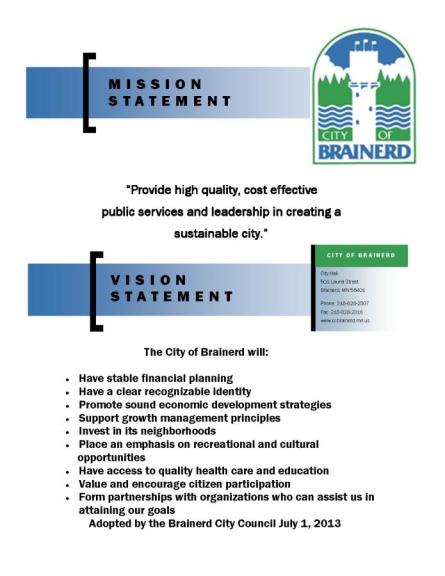 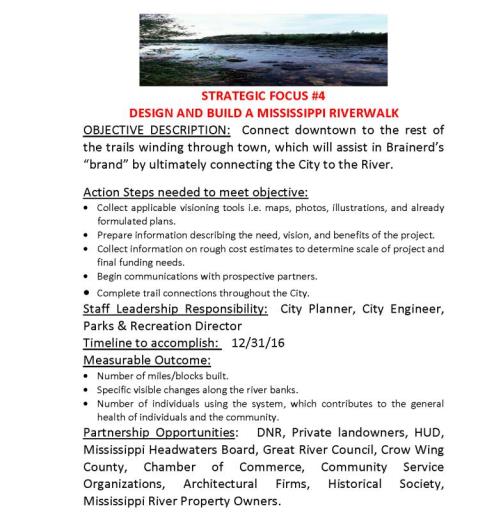 Brainerd Strategic Plan
Mississippi River Partnership Plan for the City of Brainerd

This project could not have been accomplished without financial support from: 
 	Initiative Foundation 	- $10,000.00
	Essential Health 		- $2,000.00
	Brainerd Jaycees		- $500.00
	Brainerd Savings & Loan	- $500.00
	Mid Minnesota FCU		- $500.00
	Peoples Bank		- $500.00
	Riverwood Bank		- $500.00
	City Council		- $ 5,000.00

Center for Rural Design Study Team Members/Roles:
		Dewey Thorbeck, Director
Steve Roos, Senior Research Fellow, Project Manager
Melanie Schroeder, Research Assistant
Christopher Tallman, Research Assistant

Rivers, Trails & Conservation Assistance Program, National Park Service:
	Randall Thoreson, Outdoor Recreation Planner
Steering Committee Members
Don Gorham – Co-chair
		Howard Brewer – Co-chair		
	Brian Ross			Jan Burton
	Chip Borkenhagen		Rod Osterloh
	Daniel Hegstad			Deb Anderson
	Dennis Doucette			Holly Holm 
	Philip Hunsicker			Ed Menk
	Erik Roberts			Holly Holm 
	Jeff Behr				Jeff Hulsether
	Jeff Ledin			John Forrest
	Kari Christensen			Karl Samp
	Kathi Nagorski			Marcia Ferris
	Miranda Anderson		Richard Polipnick
	Robert Neumann			Sarah Hayden Shaw
	Shaun Stanich			Steve Lund
	Tim Terrill			Tony Sailer
	Wade Miller			Karl Samp
Mississippi River Partnership Plan
Process Purpose
This process was intended to visually present the Bridge to Bride Vision Plan concepts and to illustrate the riverfront’s potential for improved active and passive recreation, arts and culture opportunities and economic development for our citizens and visitors.

Intended to energize the community, to get it “Fired up” and talking about the river’s potential.

Used as a guide to the next step in the process.
Regional Perspective
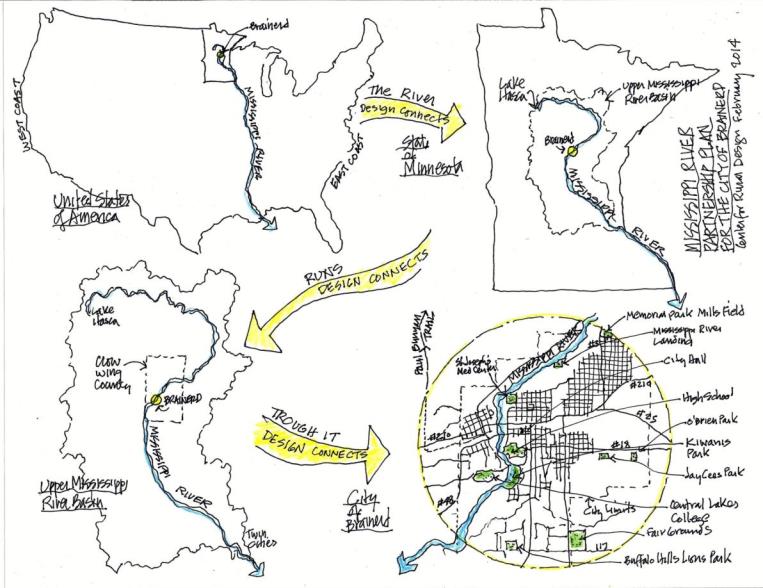 Mississippi River Partnership Plan
Community Perspective
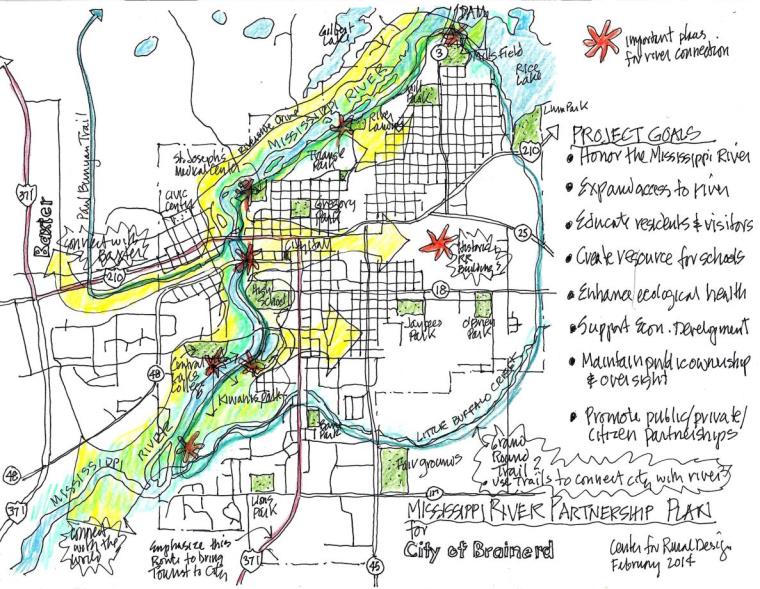 Mississippi River Partnership Plan
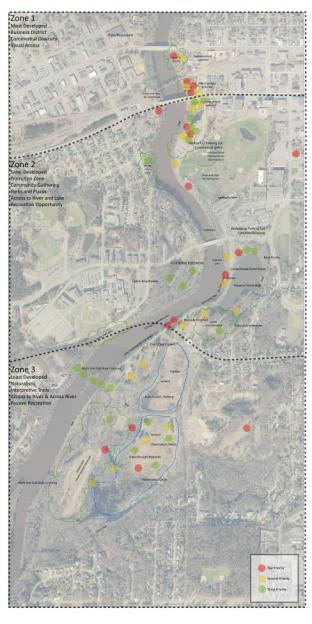 Mississippi River Partnership Plan
for the City of Brainerd

Input & Results 

Information for this report was collected at a community workshop on Saturday May 31, 2014
Final Concept Design
Drawings
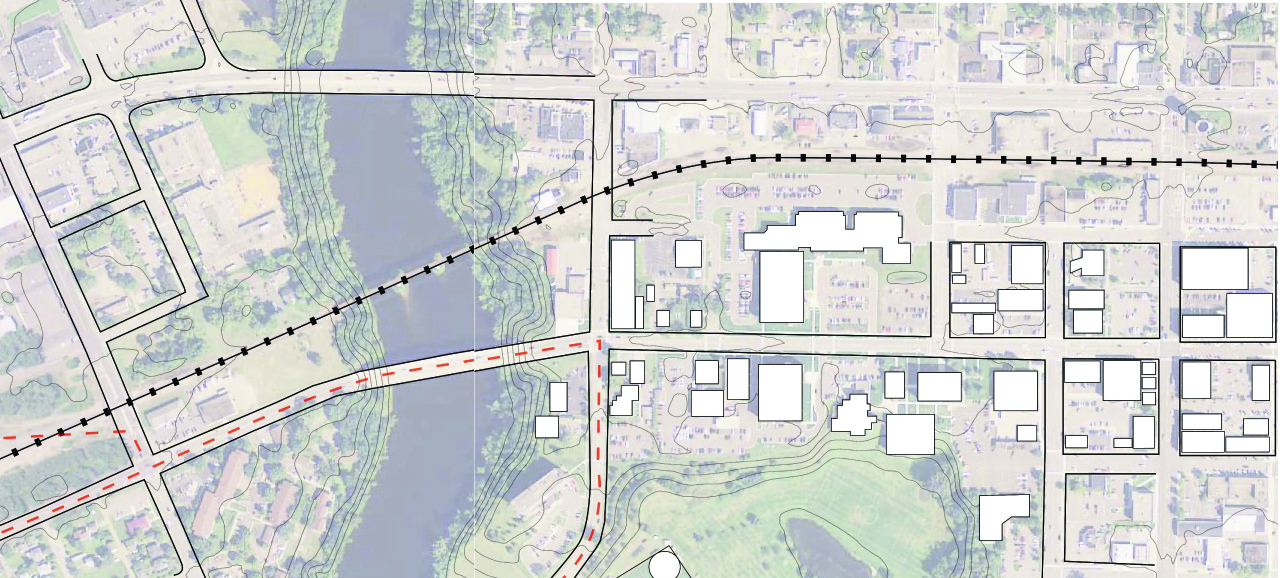 Identified 3 Planning 
and Design Zones
 each with a unique 
character and 
community purpose
Zone 1 - Hearts of the Community
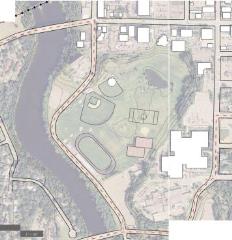 Zone 2 - Cultural 
Community Common
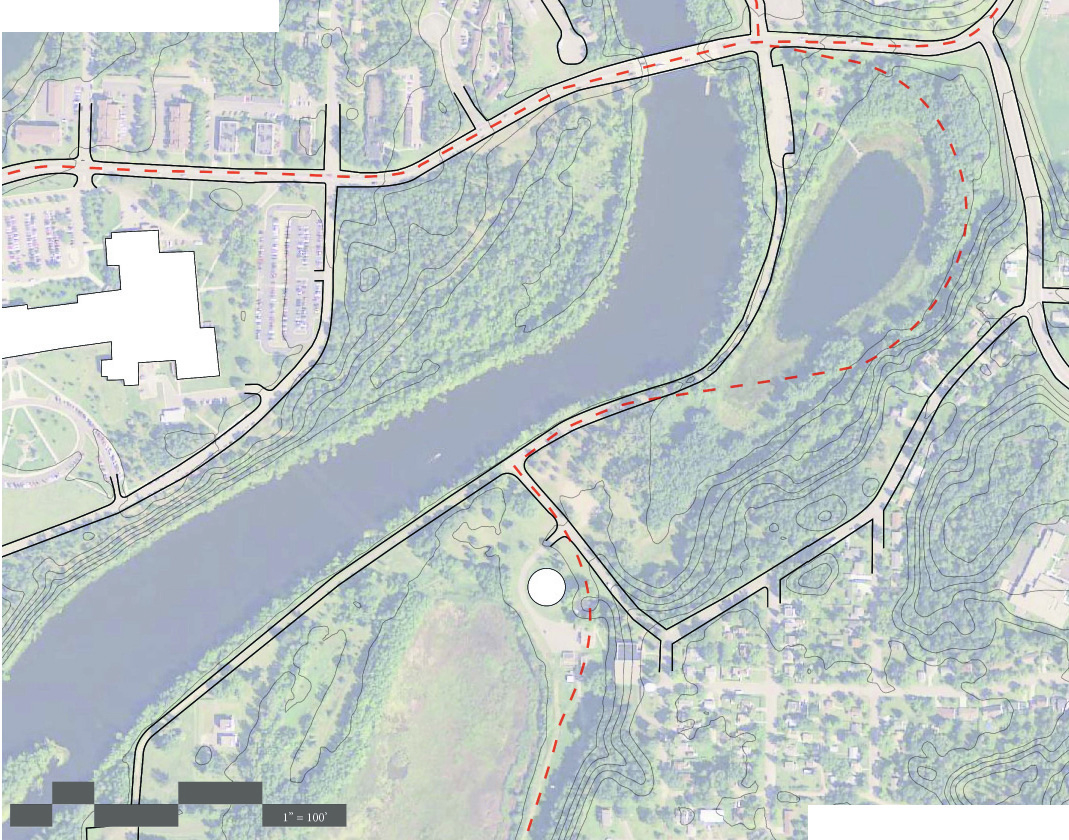 Zone 3 - Community Wilds
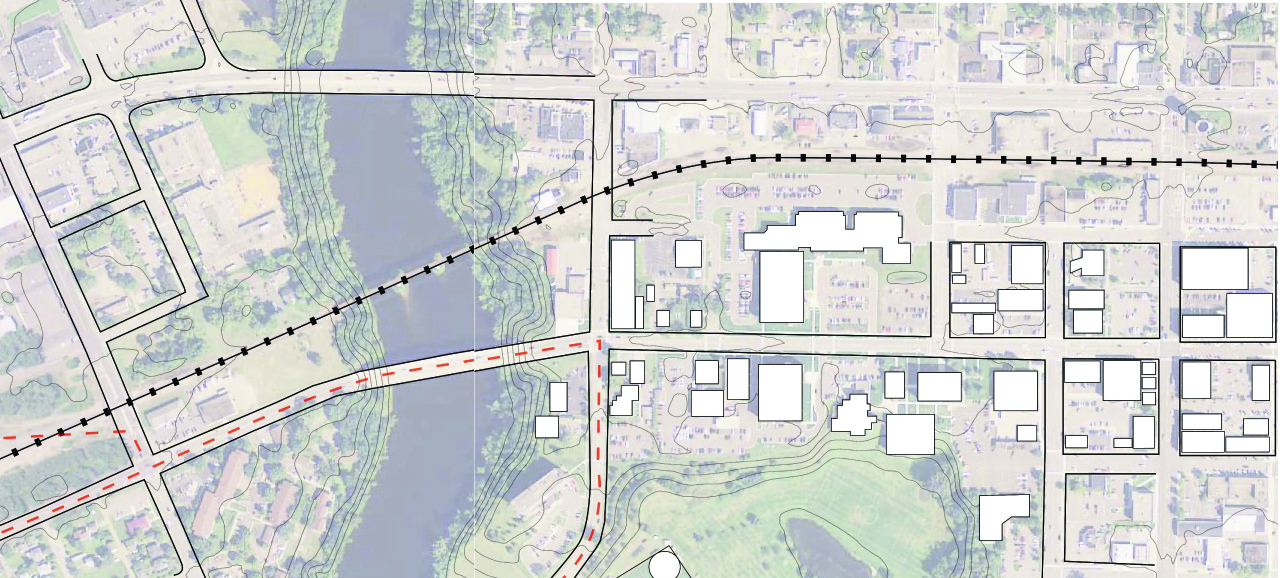 Zone 1 – Hearts of the Community
This Zone extends from Washington to Laurel - connecting Downtown with the Mississippi
the commercial and civic heart joined to the historical, cultural, and recreational heart
Most developed, business district, commercial diversity, visual access.
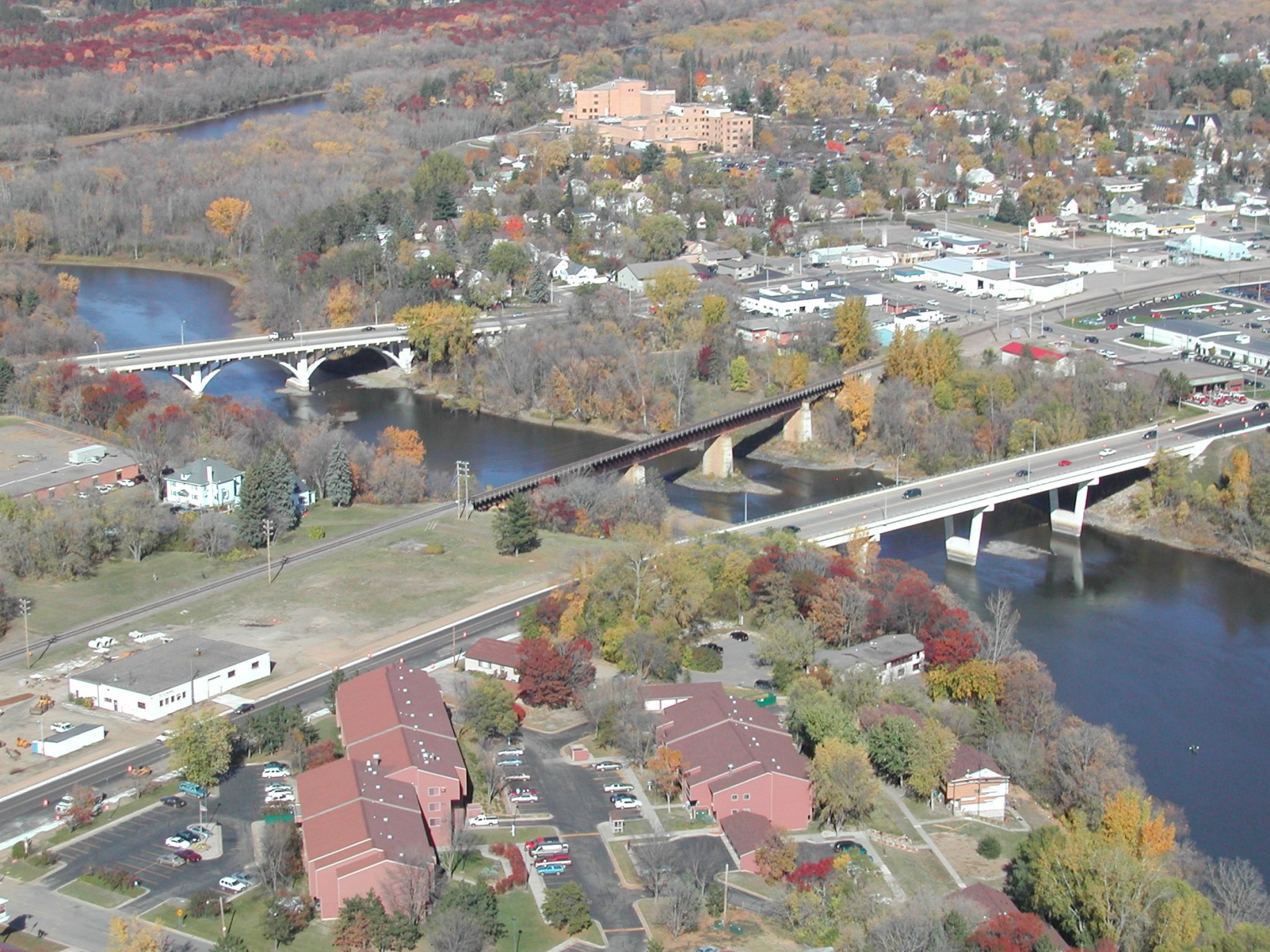 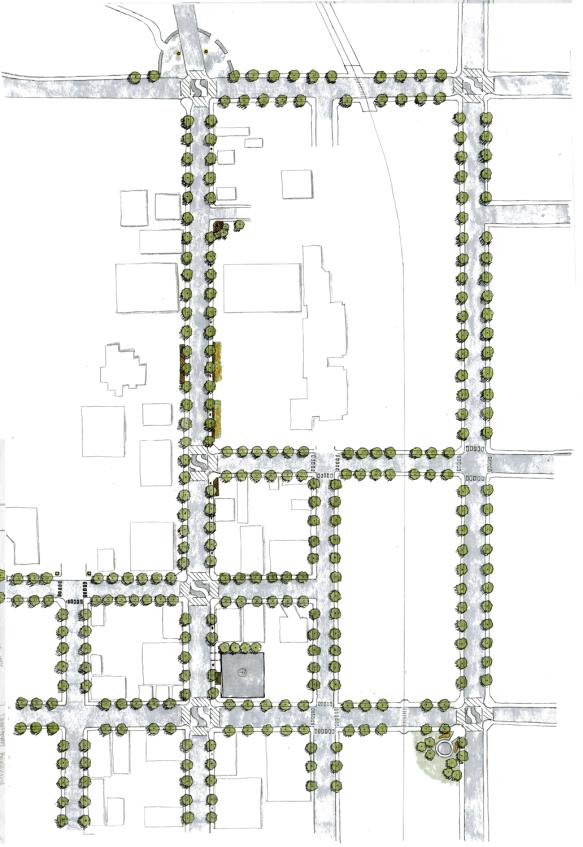 Historic Water Tower
Garden Destination
Washington Ave
Streetscape Greening
Adaptable Multi Use
Parking Lot
Small Gathering Spaces
Potential for Public Art
Commercial Redevelopment
River Plaza
Laurel Street
Streetscape Branding
Entry to Amphitheater
Civic Promenade
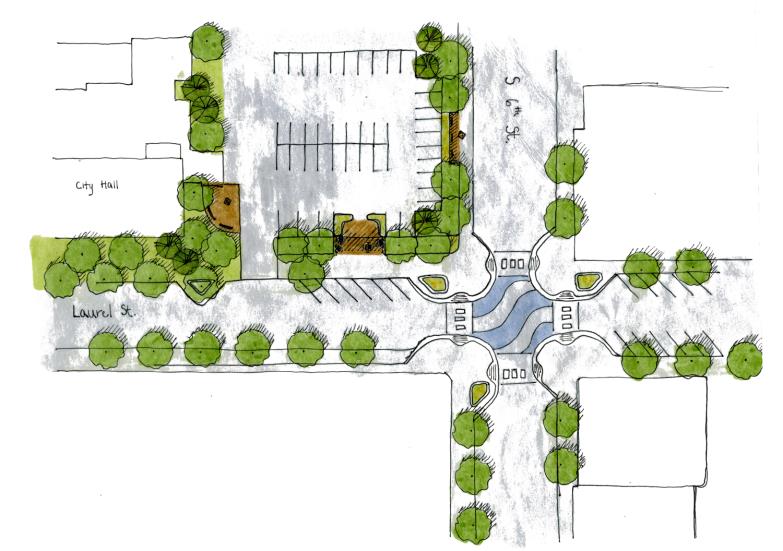 Adaptable Multi Use
Parking Lot
Small Gathering Spaces
Potential for Public Art
Streetscape Branding
Streetscape Greening
Laurel and 6th St Intersection
an example of how design of key intersections in Zone 1 can unify the district
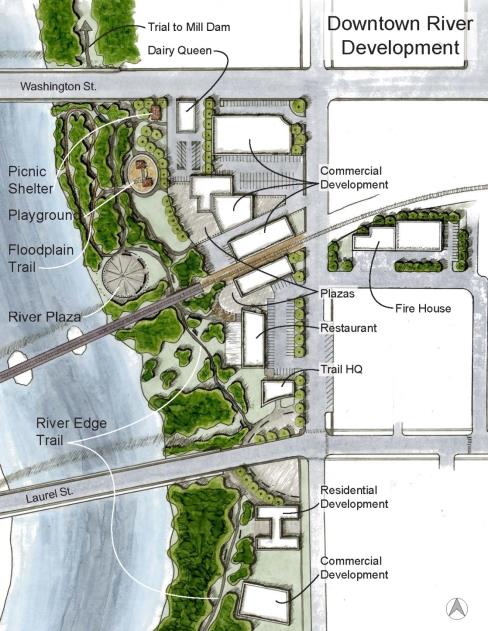 River Promenade &
Commercial Redevelopment
Linking commercial opportunities with public open space that engages the Mississippi
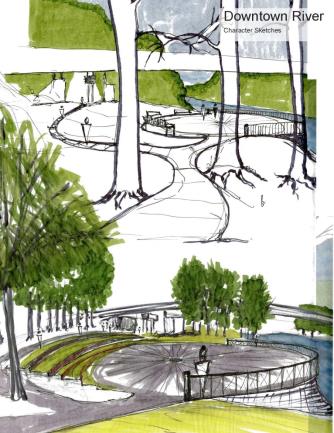 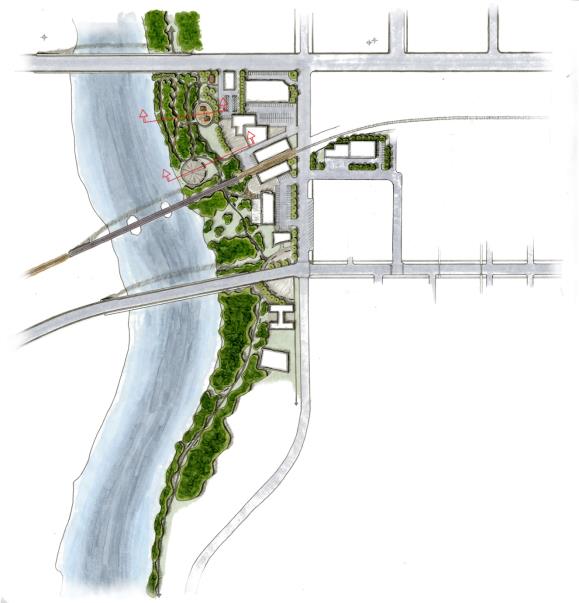 River Promenade &
Commercial Redevelopment
Linking commercial opportunities with public open space that engages the Mississippi
A
B
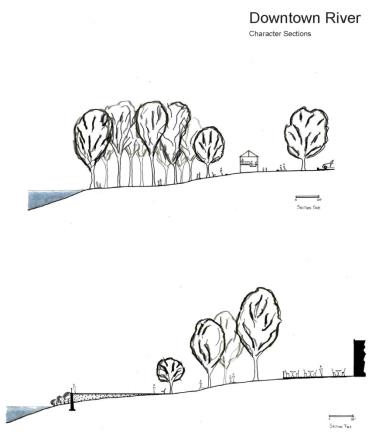 A
B
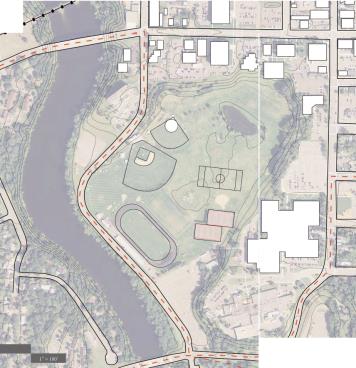 Zone 2 – Cultural Community Commons
This zone extends from Laurel St. to College Drive
Creating a Community Commons that provides passive urban recreation along the river and cultural gathering spaces
Semi Developed, Transition Zone, Community Gathering, Parks and Plazas, Access to River and Lake, Active/Very Physical Recreation
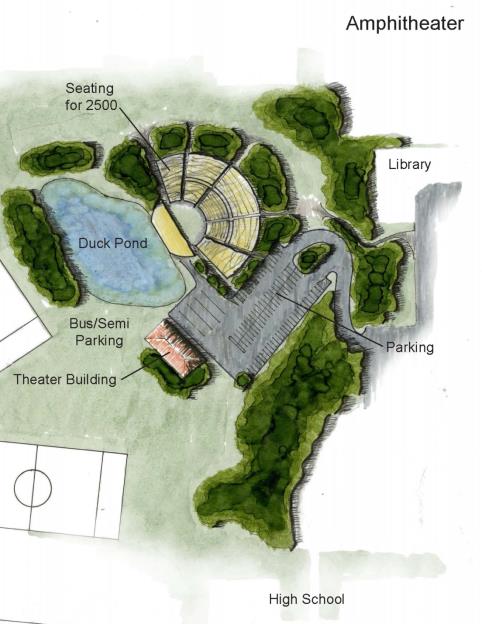 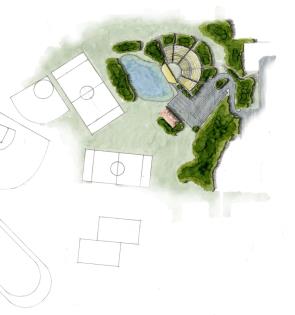 Performance Amphitheater
A shared venue between the City of Brainerd and the Brainerd School District that provides an opportunity to:
Host school events, performances, graduations
Host significant sized music and other performing arts events
Other civic and cultural gatherings
Located near the commercial and civic heart of the community with views to the Mississippi River corridor
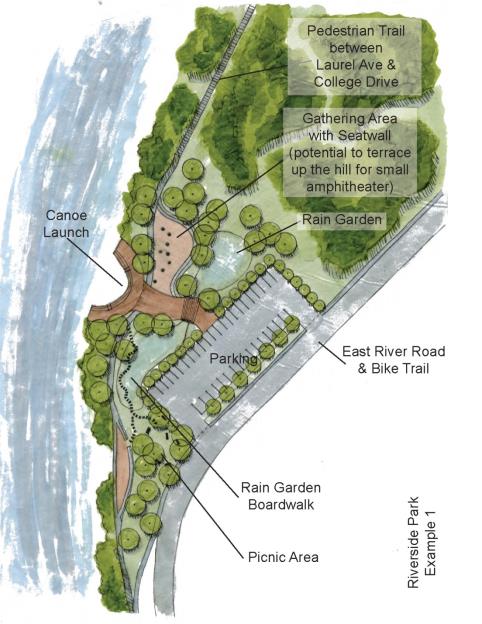 Public Park & Cultural Gathering Space
Redesigning and repurposing a parking lot on East River Road to provide a gathering space beside the Mississippi along the existing bicycle trail and proposed  Mississippi River Promenade

Concept 1(of 2)
Maintained parking
Gathering area/outdoor classroom
Storm water treatment demonstration gardens
Canoe launch
Connection to bike and pedestrian trails
Zone 2 Concept Design Drawings
Mississippi River Promenade
Redesigning pedestrian and bicycle trails
Connect all 3 design zones along East River Road
Separates cars, bicycle, and pedestrian traffic for enhanced safety
Bicycles remain primarily on existing but redesigned pathway
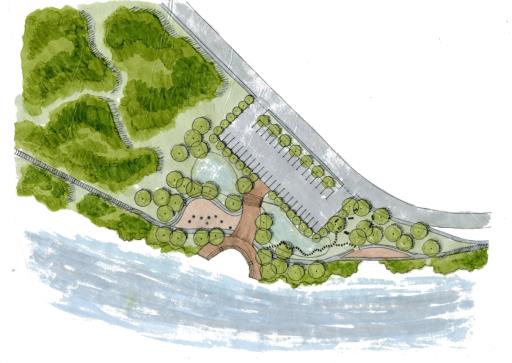 New pedestrian pathway that engages walkers with the river and its floodplain forest.
Occasionally juts over the floodplain on an elevated boardwalk
Moves at an accessible grade from the new park up the bluff side to Laurel St Plaza
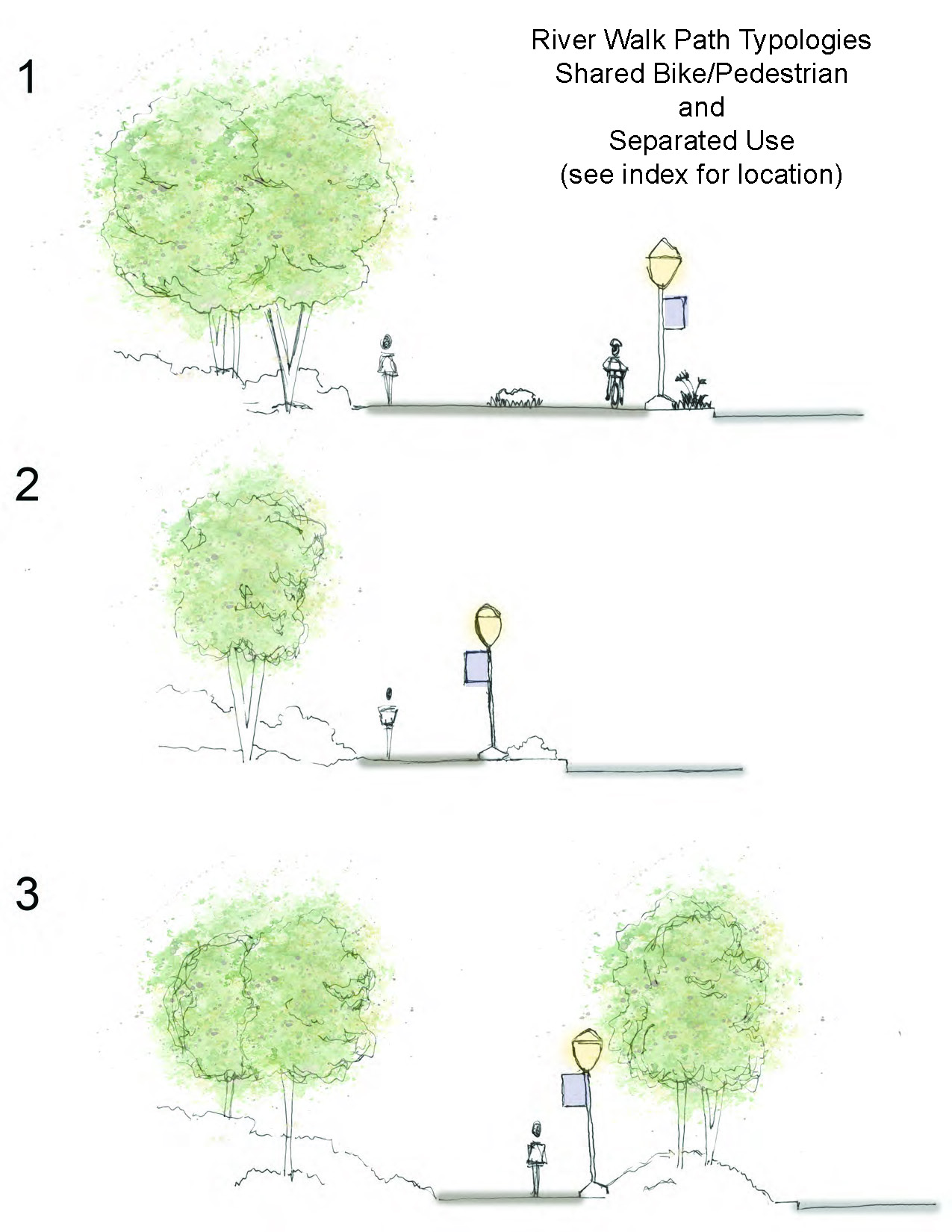 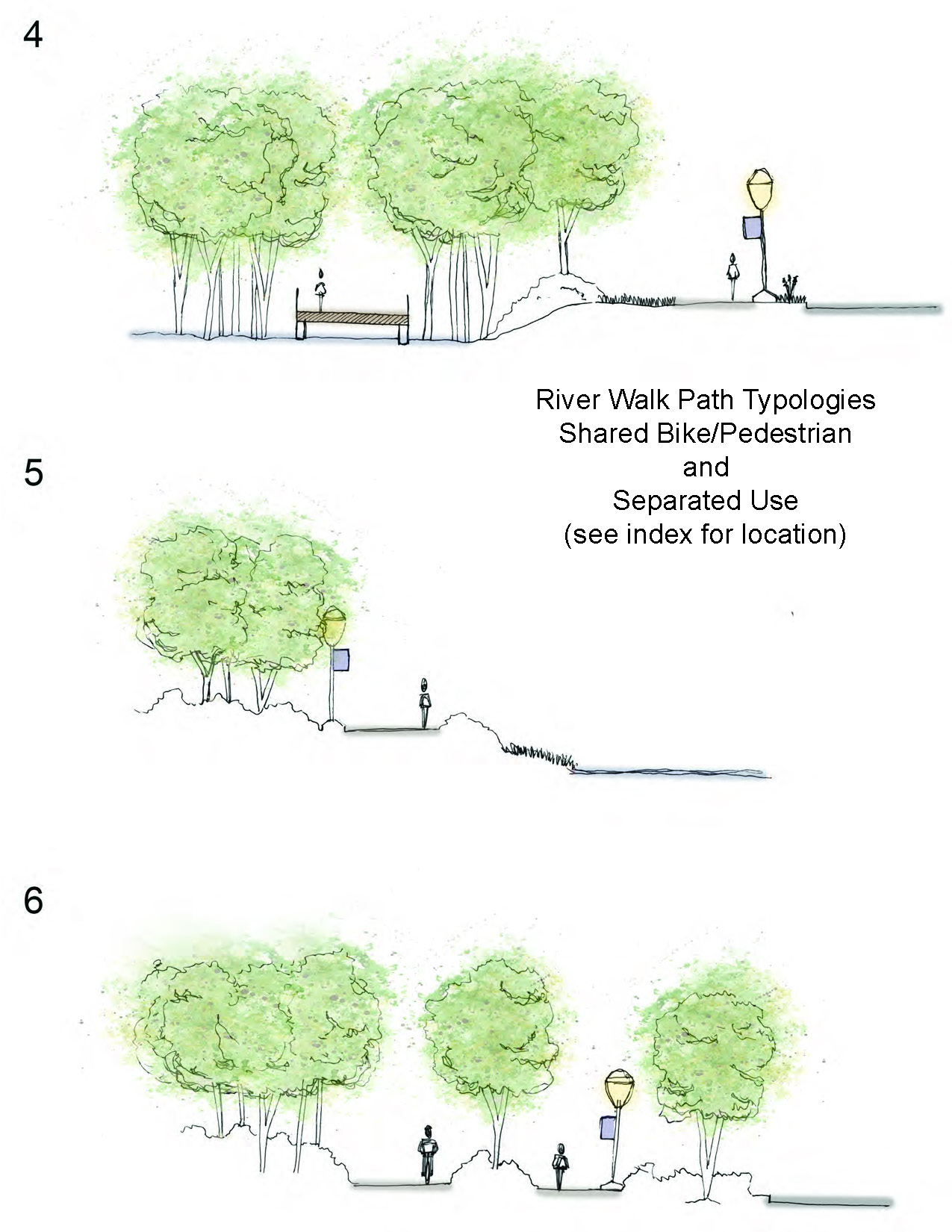 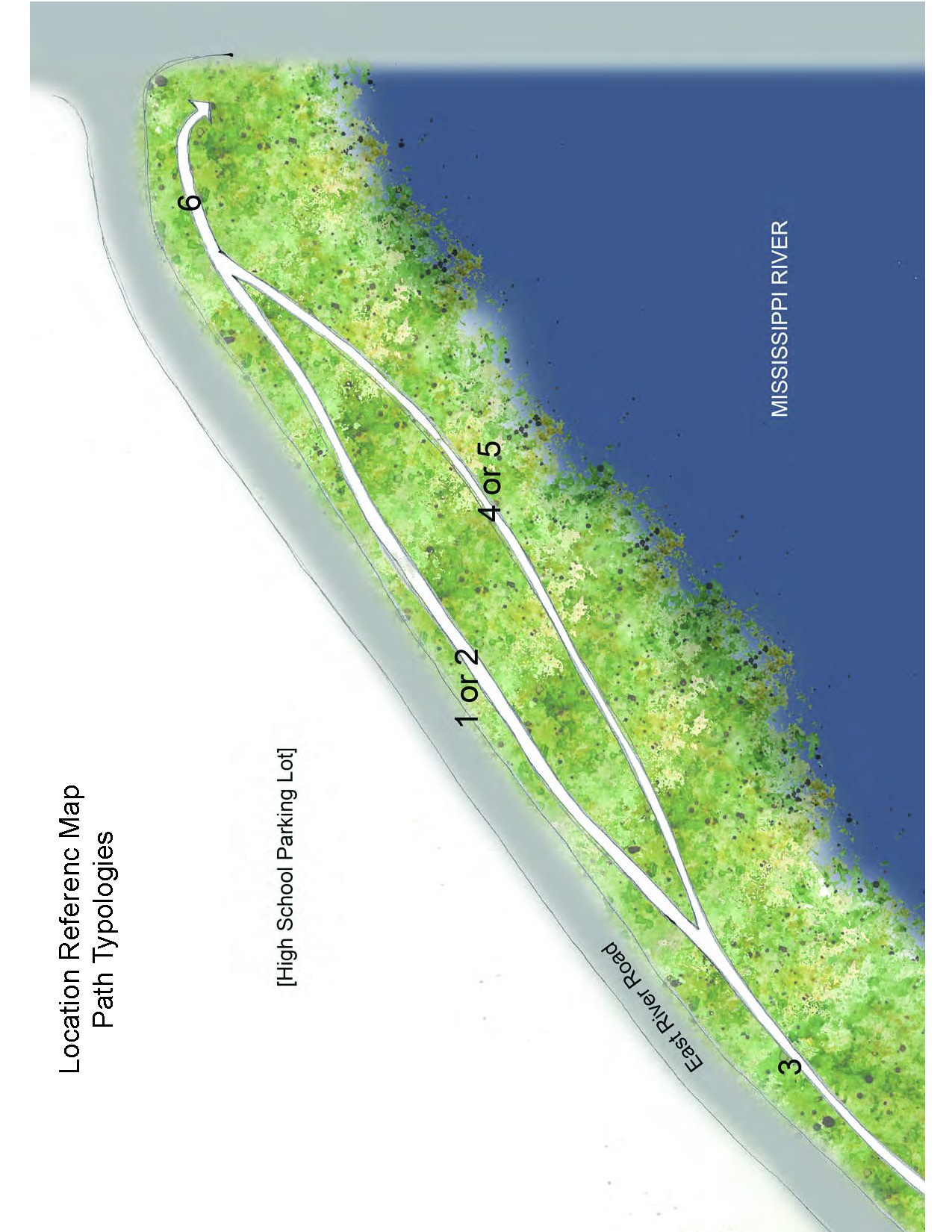 Mississippi River Promenade
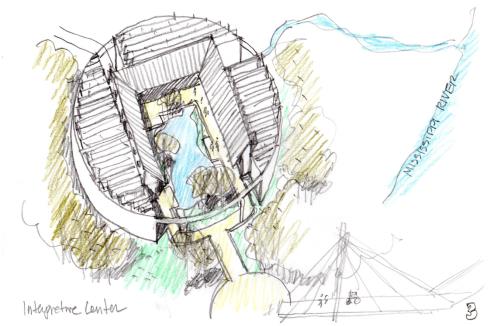 Performing Arts Center on the West Bank
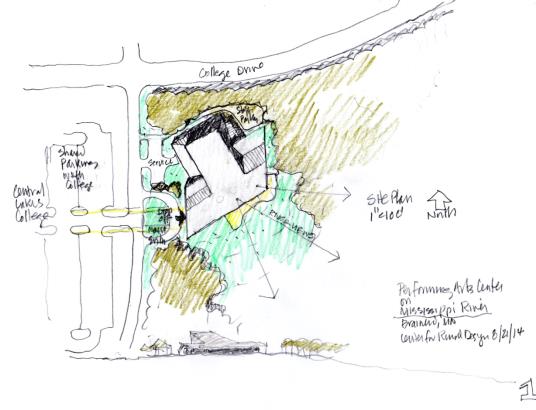 Located at the intersection of College Dr. and Mississippi Pkwy
Opportunity for partnership and collaboration between various performing arts groups and Central Lakes College
Strong visual connections to the Mississippi River valley
Would be a regionally significant performing arts venue
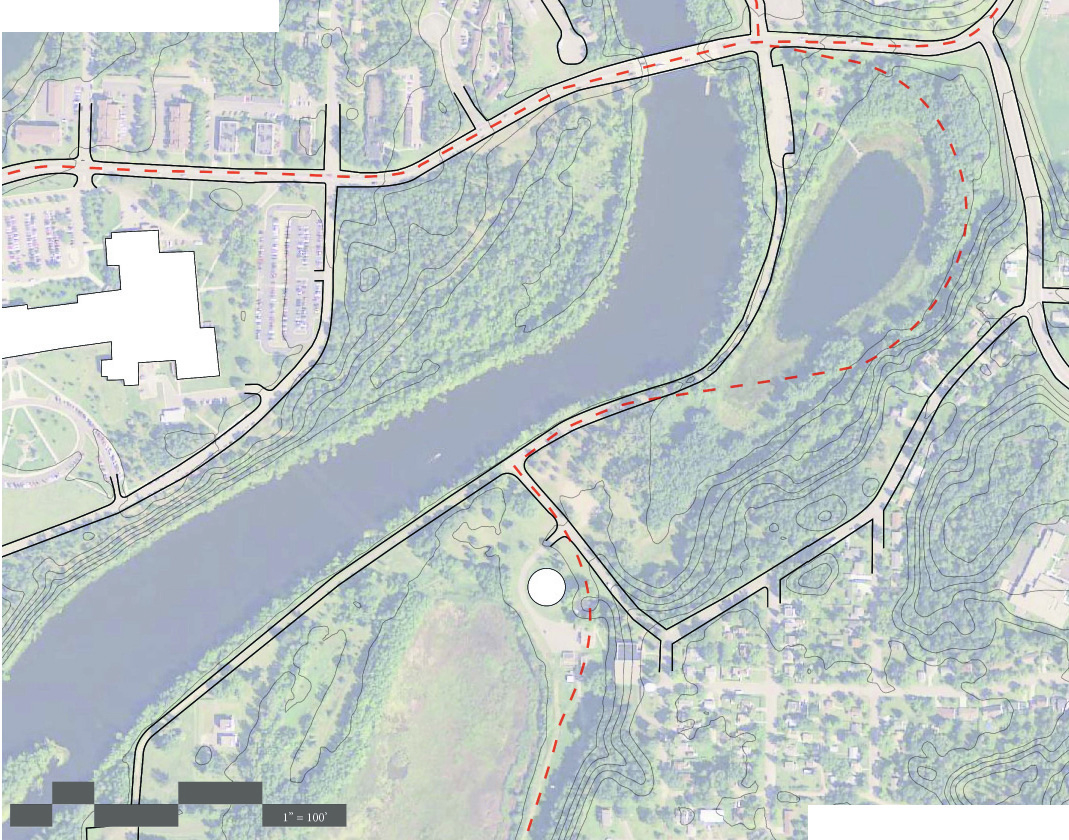 Zone 3 – Community Wilds
This zone extends from College Dr. through Kiwanis Park down to the Rotary Riverside Park land in the south
Reconnecting Brainerd to the natural and wild river that is its recreational heart
Least developed, naturalistic, interpretive trails, access to river and across river, passive recreation
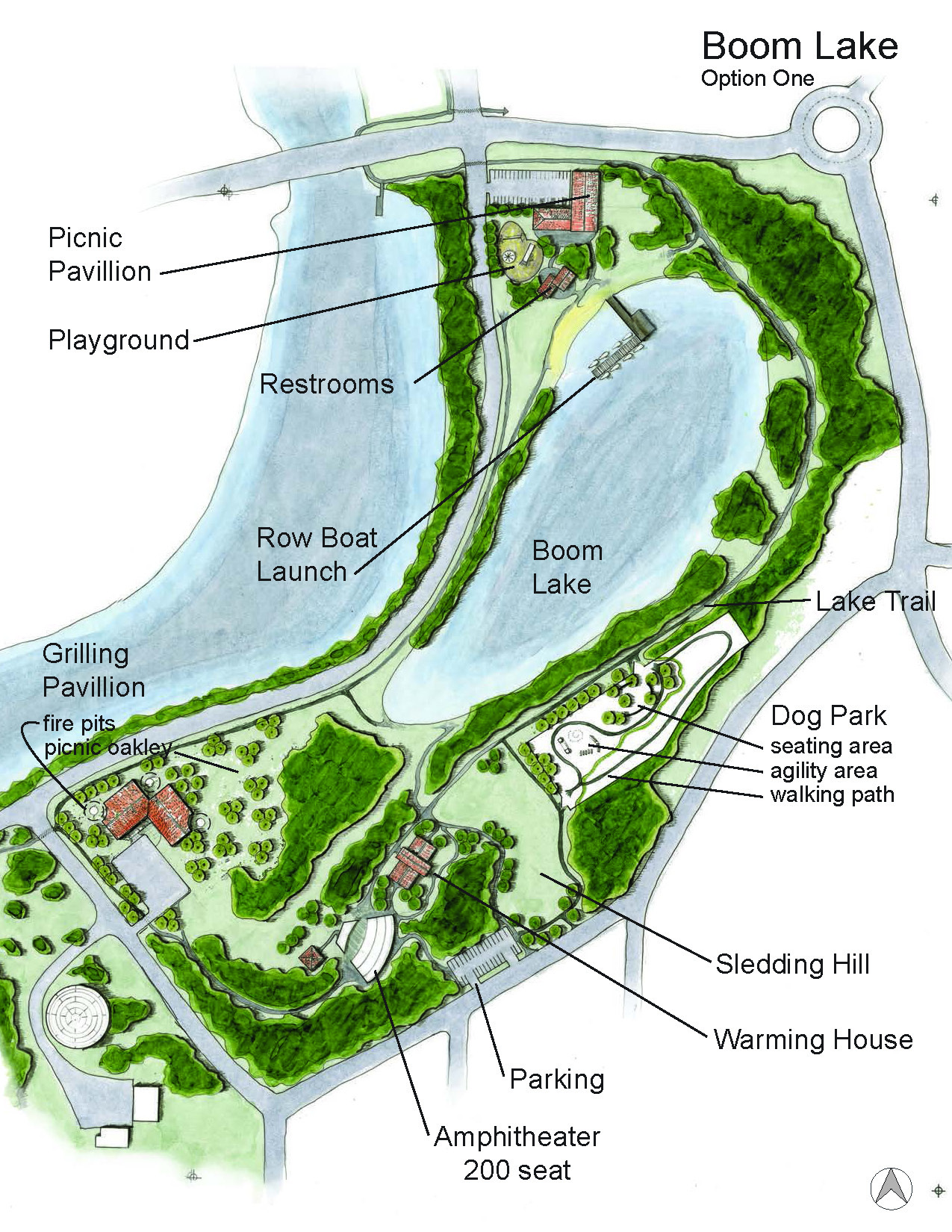 Kiwanis Park Rethought
Option 1(of 2)
Redesigned parking
Possibility to eliminate access from College Drive for safety
Larger picnic pavilion and playground
Enhanced access to Boom Lake
Sledding hill and warming house
Relocated and enhanced dog park
Small amphitheater for outdoor teaching and other children’ events
New picnic pavilion at intersection of East River Road and Jenny St.
Enhanced walking trail connections around Boom Lake
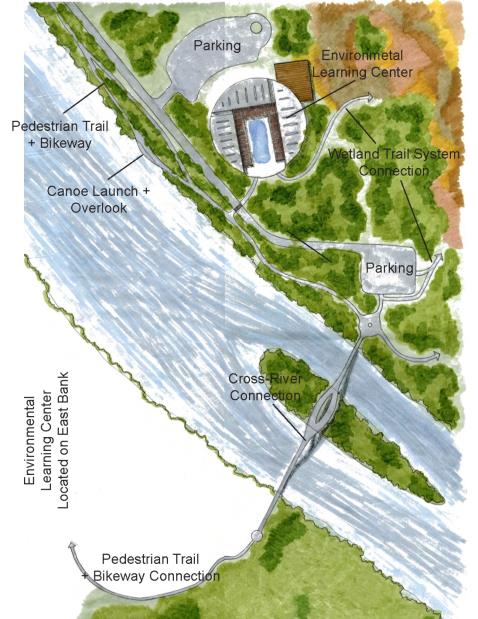 Mississippi River Headwaters
Environmental Learning Center Option 1
Located just north and off of the Rotary land on the East or West Bank
Engages the floodplain and riverside wetlands in the Rotary land as an interpretive and educational opportunity
Becomes the southern anchor for the Mississippi River Promenade
Becomes the northern anchor for interpretive trails within the Rotary land
Connects across the river by a summer pedestrian/bicycle bridge (potential for snowmobiles in winter)
Potential to be a nationally important center focused on river hydrology and ecology in the headwaters of the most significant river in the country
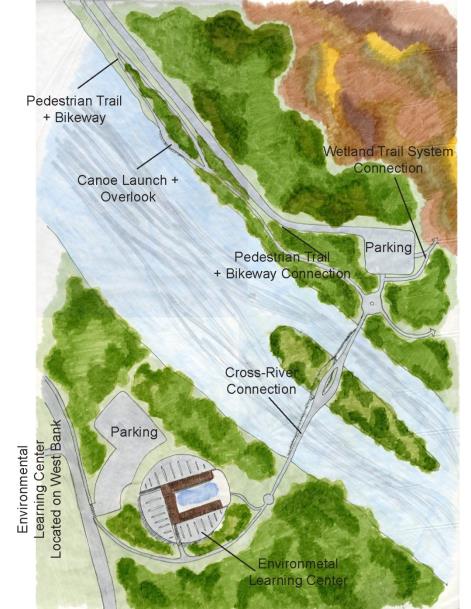 Mississippi River Headwaters
Environmental Learning Center Option 2
Located on the West Bank along Mississippi Parkway, just north of the MN DNR offices
Provides similar features and functions as the East Bank location but relies on the construction of the pedestrian bridge for access to the Rotary land
Potential to be a nationally important center focused on river hydrology and ecology in the headwaters of the most significant river in the country
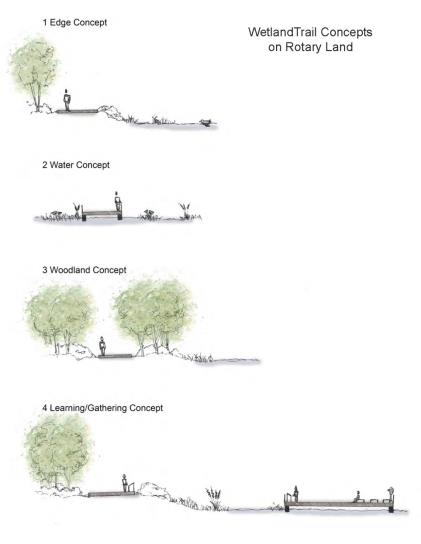 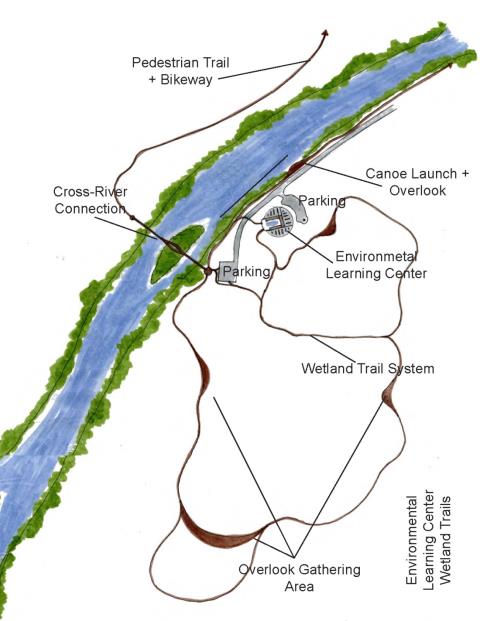 Interpretive Trails in Rotary Riverside Park
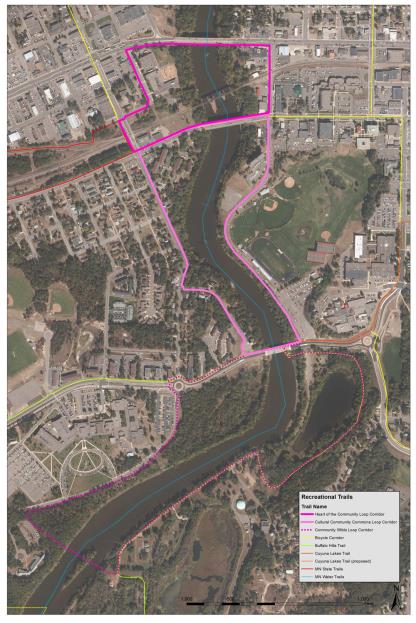 Three Bridges
Loop Trail System
Provides the opportunity for walkers and bicyclists to intimately experience the Mississippi River corridor as the recreational heart of the city
Connects new features and development on both sides of the river into a unified and themed whole
Forms two loops:
Heart of the Community  Loop (between Washington and Laurel)
Cultural Community Commons Loop (between Laurel and College Dr.)
Potential for a third loop creating a Four Bridges Loop Trail System – when the pedestrian bridge at the ELC is built
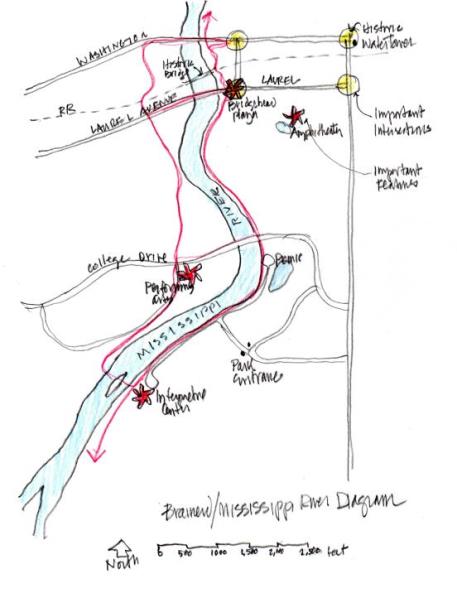 Three (Four) Bridges
Loop Trail System
The concept is to have a designated pedestrian/bicycle loop trail identified with each of the 3 Planning and Design Zones that provides an opportunity to experience the unique character and community purpose of each zone
Zone 1 – Hearts of the Community
Zone 2 – Cultural Community Commons
Zone 3 – Community Wilds

This could be accomplished simply through appropriate signage and street markings (except for the new pedestrian bridge)
Steering Committee's highest ranked concepts:
1. Access (89.00 average) 
2. Public Park or Plaza (79.48 average) 
3. Wetland Boardwalk (73.74 average) 
4. Presence of Public Art (66.75 average) 
5. Business Development (65.21 average) 
6. Repurpose High Value Properties (65.08 average) 
7. Outdoor Public Amphitheater (64.04 average) 
8. Performing Arts Center (51.29 average) 
9. Interpretive Center (47.55 average)